СИСТЕМА   ВОСПИТАТЕЛЬНОЙ  РАБОТЫ  КЛАССНОГО  РУКОВОДИТЕЛЯЧЕРНЫШЕВОЙ  МАРИНЫ  НИКОЛАЕВНЫ
Педагогическое  кредо :
Создать  условия и  помочь каждому школьнику  раскрыть свои творческие  способности  и обрести уверенность в  полезности  для общества.
Образ моего выпускника :
Это человек, способный творчески решать жизненные задачи, желающий  продолжать образование и уверенный в том, что окружающие люди его ценят и поддерживают .
А ДЛЯ ЭТОГО  НЕОБХОДИМО…
КАЖДОЕ   «МЕРОПРИЯТИЕ» СДЕЛАТЬ СОБЫТИЕМ
СОТРУДНИЧАТЬ С РОДИТЕЛЯМИ,  
УЧИТЕЛЯМИ…
ПОСТОЯННО  ПОВЫШАТЬ  СОБСТВЕННУЮ КВАЛИФИКАЦИЮ
ЦЕЛИ ДЕЯТЕЛЬНОСТИ
формирование   педагогической культуры родителей  младших школьников ;
предоставление каждому  ребенку  возможностей для «проживания» творческой ситуации;
целенаправленная коррекционная работа и работа с одаренными/способными  детьми;
сочетание тактики педагогической поддержки и тактики педагогической адвокатуры ;
обеспечение целостности педагогических влияний на каждого школьника.
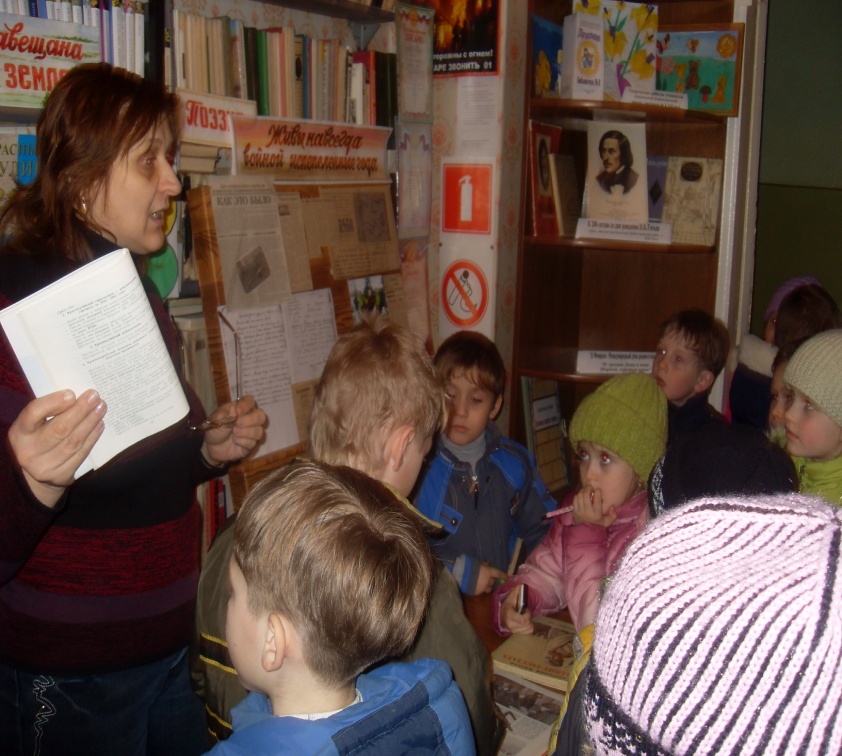 ВОСПИТАТЬ ЛИЧНОСТЬ, УМЕЮЩУЮ И ЖЕЛАЮЩУЮ  ЧИТАТЬ !
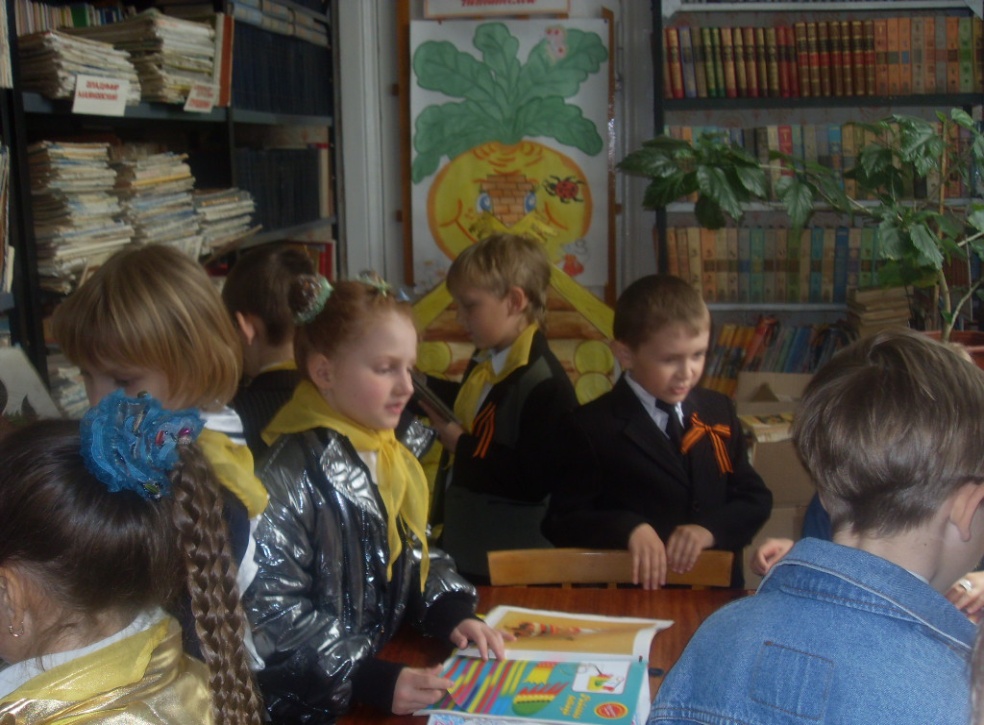 ПОСТОЯННОЕ СОТРУДНИЧЕСТВО С БИБЛИОТЕКОЙ – УСЛОВИЕ  КАЧЕСТВА  ВОСПИТАТЕЛЬНОЙ РАБОТЫ !
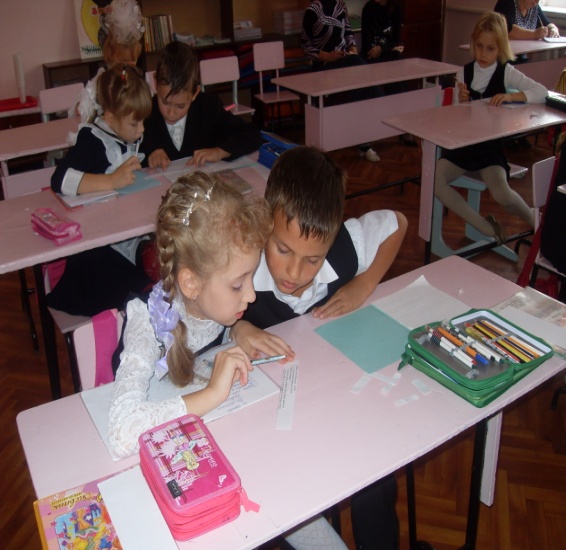 ТВОРЧЕСКИЕ  ВОЗМОЖНОСТИ ФОРМИРУЮТСЯ   ПРИ РЕШЕНИИ НЕСТАНДАРТНЫХ ЗАДАЧ,…
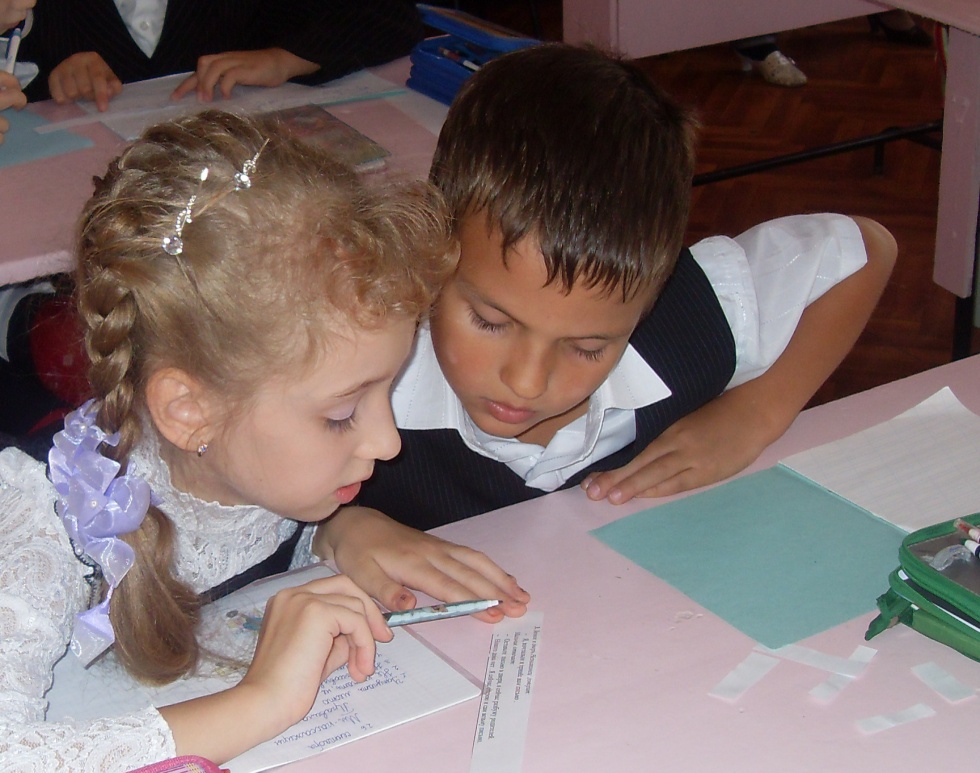 …И ПРИ ЭТОМ ТАК ВАЖНО НАУЧИТЬСЯ  СОТРУДНИЧАТЬ С ДРУГИМИ ЛЮДЬМИ !
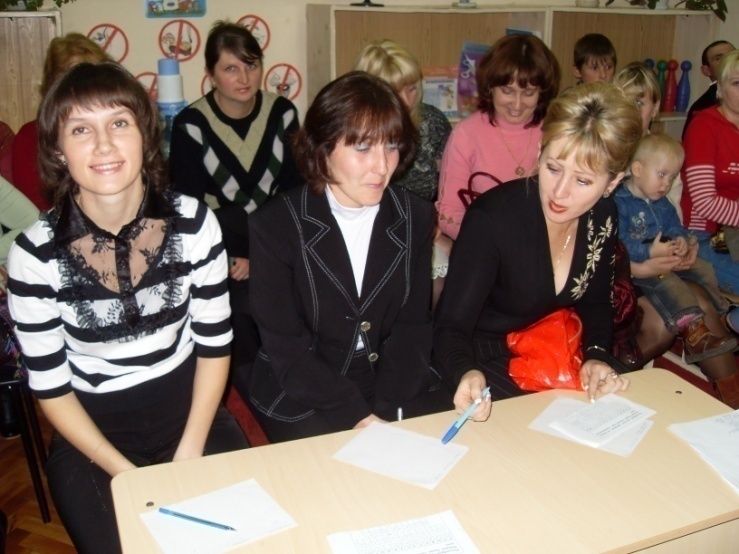 1.Психолого-педагогическое просвещение родителей
Родительский университет педагогических знаний;
Индивидуальные консультации;
Родительские собрания;
Тренинги.
2.Вовлечение родителей в образовательный  процесс.
Участие родителей в творческих проектах класса;
Участие родителей в подготовке и проведении открытых уроков, внеклассных мероприятий;
Изучение традиций семейного воспитания;
Привлечение родителей к  анализу результатов образовательного процесса.
С ПОМОЩЬЮ ЧЕГО  ДОСТИГАЕТСЯ ВЫСОКАЯ  ПОСЕЩАЕМОСТЬ РОДИТЕЛЬСКИХ СОБРАНИЙ
ПЕРЕЧЕНЬ  СРЕДСТВ РАЗВИТИЯ ТВОРЧЕСКИХ СПОСОБНОСТЕЙ ШКОЛЬНИКА
Обращение к образцам прекрасного, духовного и нравственного в воспитательной работе;
Поддержка  ростков аналитической деятельности и неординарности;
Организация  классных  мероприятий;
Участие  школьников в общешкольных КТД;
Организация участия школьников в олимпиадах и конкурсах;
Разработка и реализация социально-значимых проектов;
Вовлечение школьников в систему дополнительного образования;
Экскурсионно-краеведческая работа;
Создание и  наполнение индивидуального портфолио ученика;
Презентационные  мероприятия.
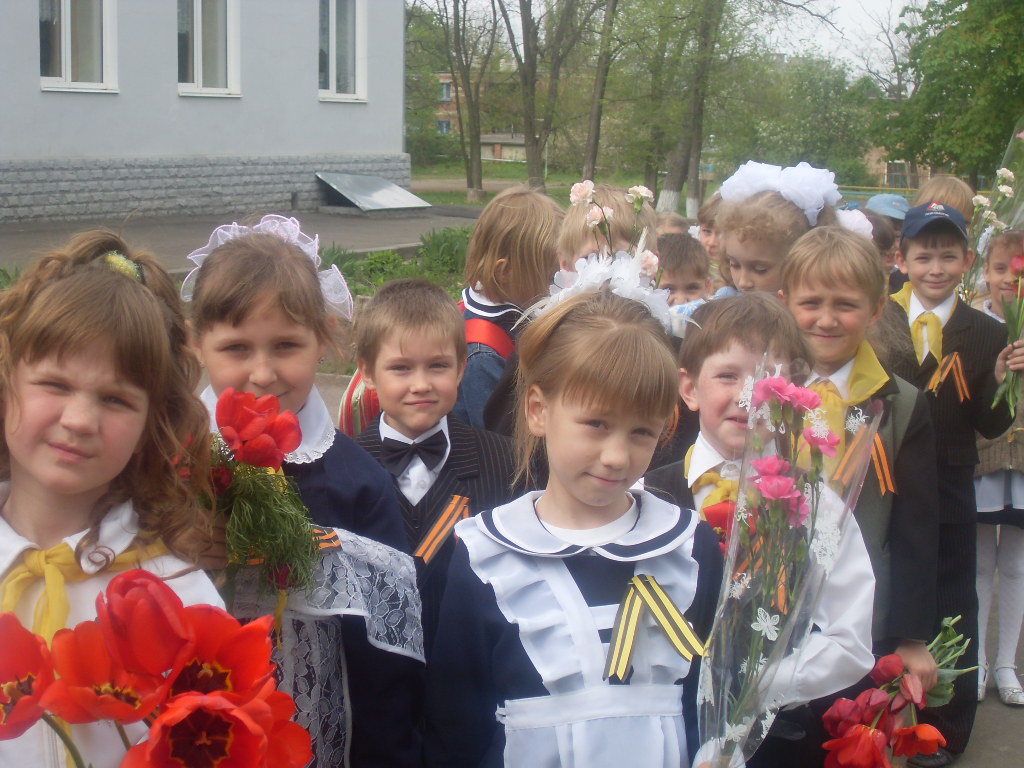 УВАЖНЕНИЕ  К ИСТОРИИ, - ЭТО УВАЖЕНИЕ К САМОМУ СЕБЕ.
ТРАДИЦИЯ КЛАССА : ИЗУЧАТЬ И УВАЖАТЬ  ИСТОРИЮ СВОЕЙ РОДИНЫ !
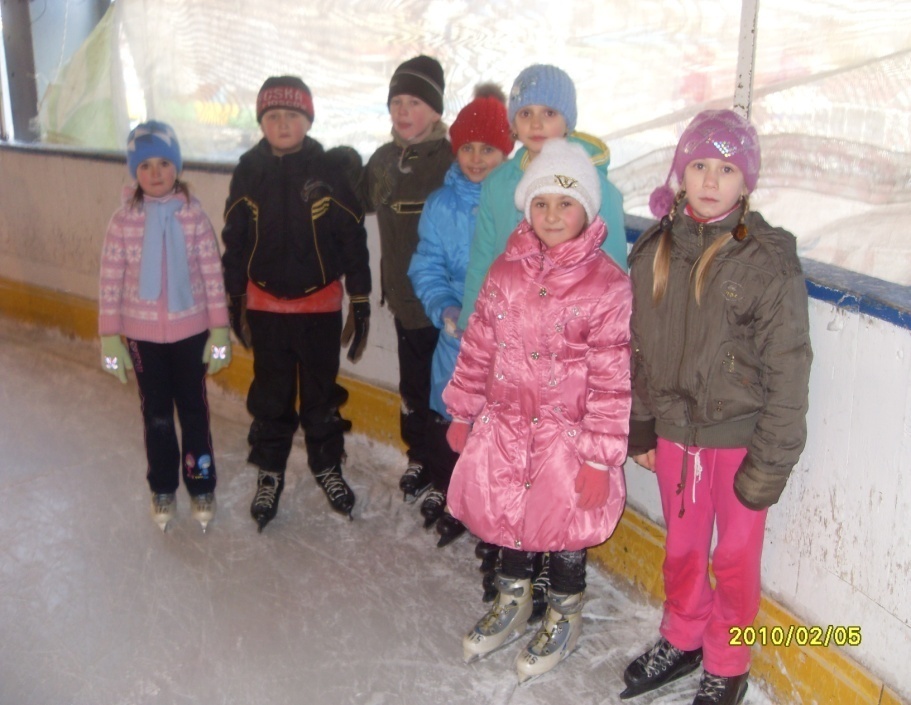 «БЕГАЙ, - И ТЫ БУДЕШЬ ЗДОРОВ!»,- НАПИСАНО НА ВОРОТАХ АФИН. МОИ УЧЕНИКИ  ЗАНИМАЮТСЯ ФУТБОЛОМ,ТАНЦАМИ , ДЕЛАЮТ ЗАРЯДКУ, КАТАЮТСЯ НА КОНЬКАХ…
 ВЫРАСТУТ ЗДОРОВЫМИ ЛЮДЬМИ  !
ВОСПИТАННИКИ  - ПОБЕДИТЕЛИ ВСЕРОССИЙСКИХ  КОНКУРСОВ «КЕНГУРУ», «РУССКИЙ МЕДВЕЖОНОК», ЛАУРЕАТЫ ФЦП «ИНТЕЛЛЕКТ РОССИИ»…
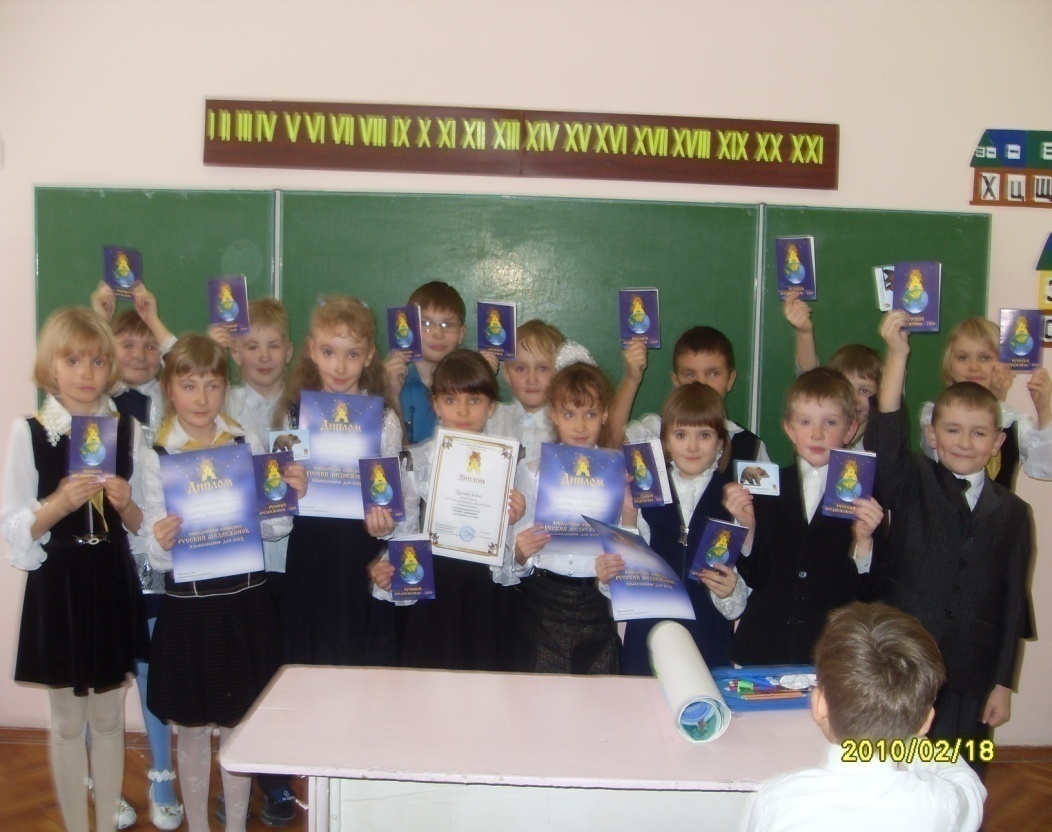 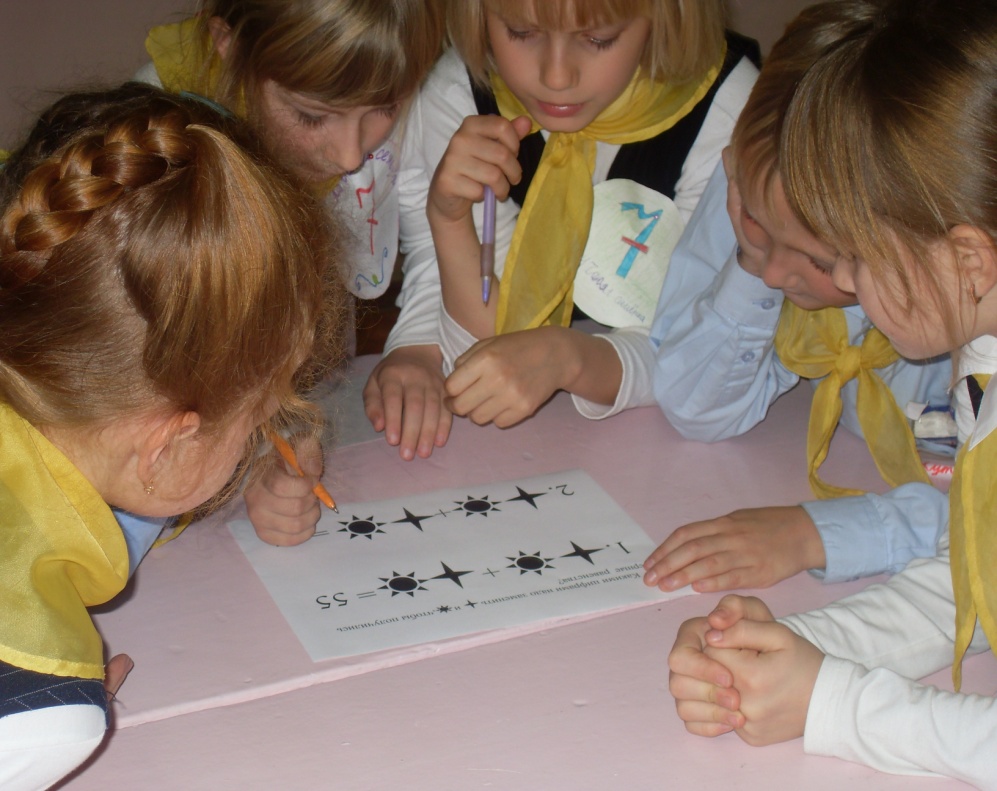 УВЛЕЧЕННО И  С ИНТЕРЕСОМ  ВОСПИТАННИКИ РЕШАЮТ ОЧЕРЕДНУЮ ПРОБЛЕМУ.  СМЫСЛ ВОСПИТАНИЯ – НАУЧИТЬ ДЕТЕЙ РЕШАТЬ  ПРОБЛЕМЫ  И  РАДОВАТЬ ДРУГИХ СВОИМИ ХОРОШИМИ ДЕЛАМИ…
МОЮ РАБОТУ…